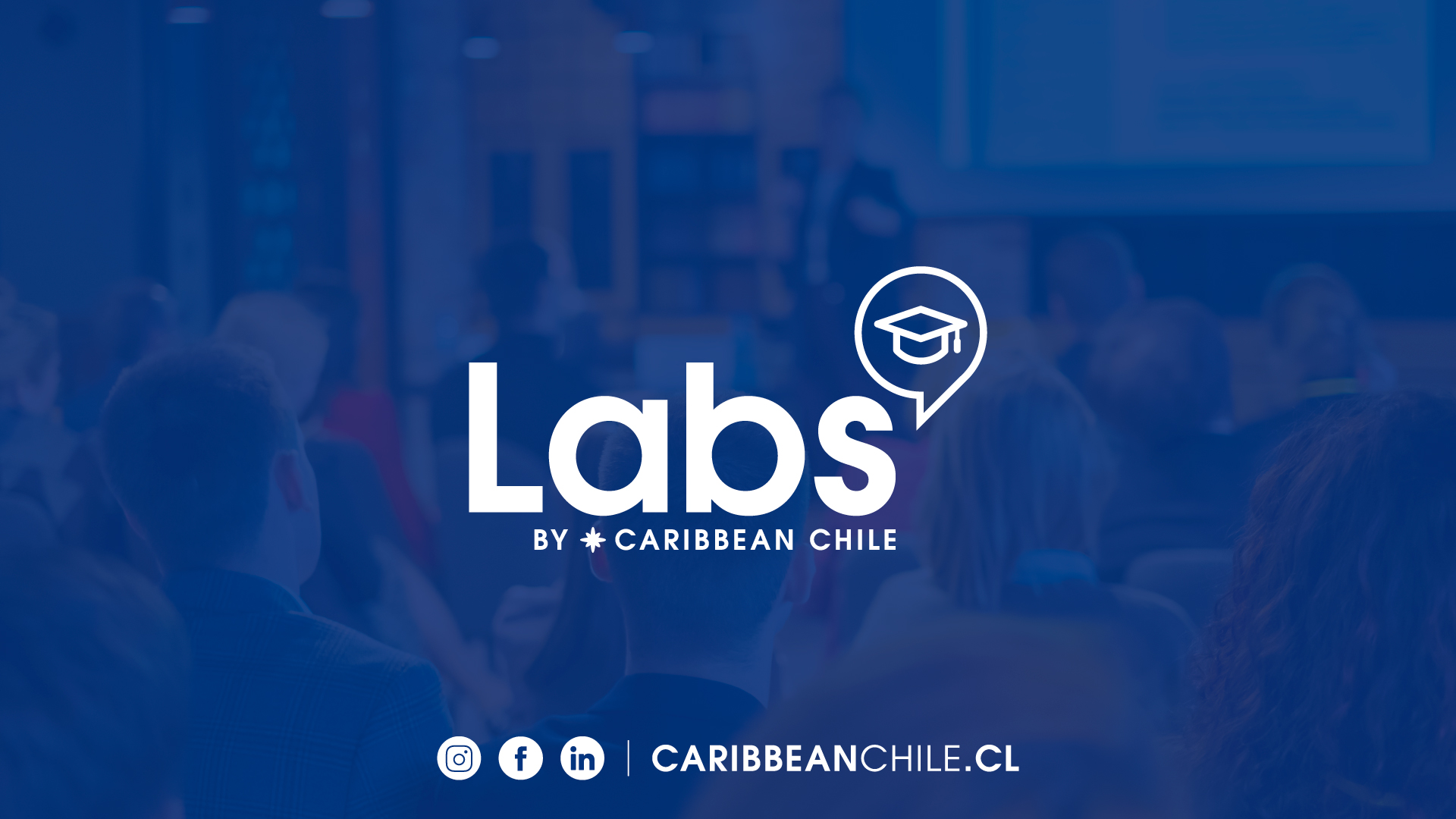 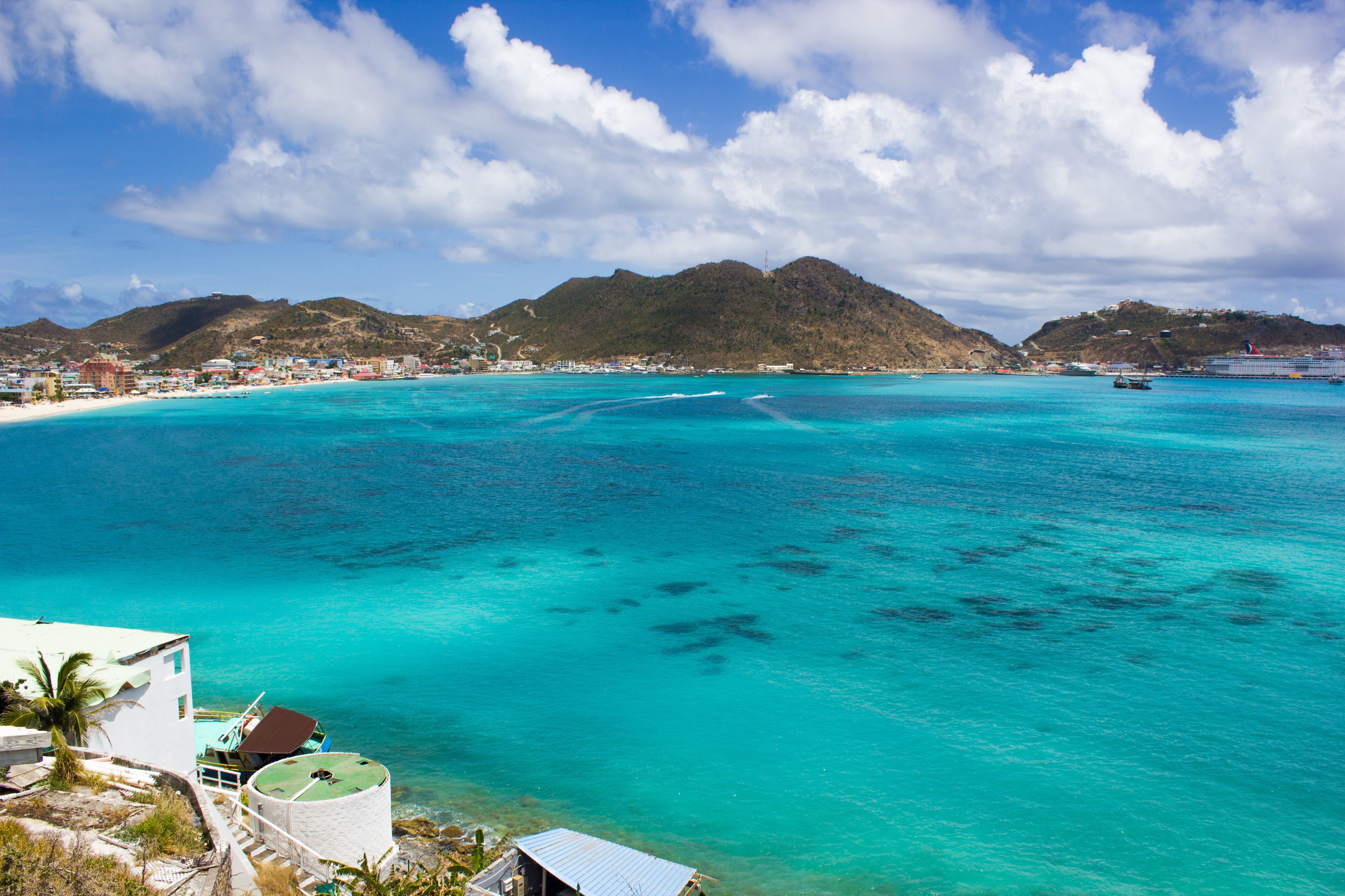 Capacitación destino                       Sint Maarten
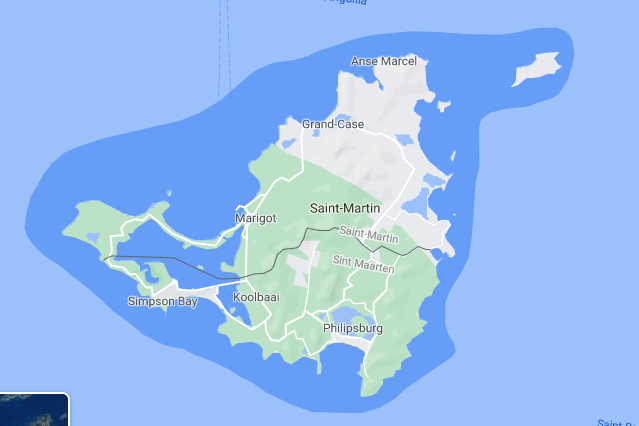 SAN MARTÍN ES PARTE DE LAS ISLAS DE BARLOVENTO EN EL MAR CARIBE. INCLUYE 2 PAÍSES SEPARADOS, DIVIDIDOS ENTRE EL LADO FRANCÉS DEL NORTE, LLAMADO SAN MARTÍN, Y SU LADO NEERLANDÉS EN EL SUR, SINT MAARTEN
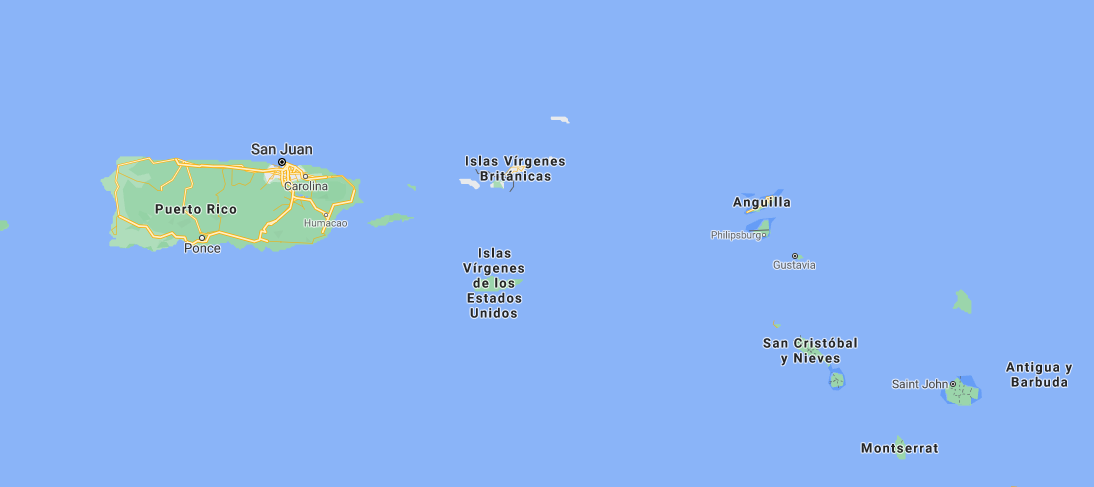 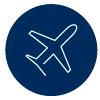 ST MAARTEN (SXM)
CAPITAL
POBLACIÓN
IDIOMA
Philipsburg
40.700
Neerlandés e Inglés
CLIMA
ELECTRICIDAD
MONEDA
Tropical  Cálido

Tª promedio: 28ºC.
 
Tª media costa: 24ºC en invierno y 34ºC en verano. 

Promedio de humedad relativa: 70%.
110 V 60 Hz, Tipo: A / B
Florín Antillano         neerlandés  (ANG): moneda nacional que debe ser usada por extranjeros.
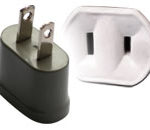 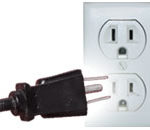 Tipo de cambio
La moneda que se utiliza en St. Maarten es el Florín Antillano (ANG), o simplemente el florín. En los bancos, el tipo de cambio es de 1,78 o 1,82 ANG, dependiendo de si está comprando o vendiendo.
Los dólares estadounidenses se pueden usar en todas partes de St. Maarten. En las tiendas y los restaurantes, el tipo de cambio utilizado generalmente es de 1 USD = 1,75 ANG para facilitar el cálculo.
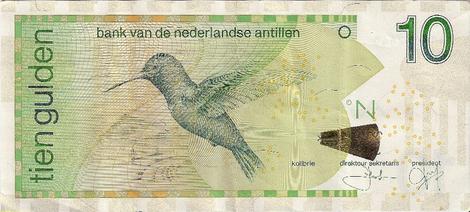 1 USD  = 1,80 ANG
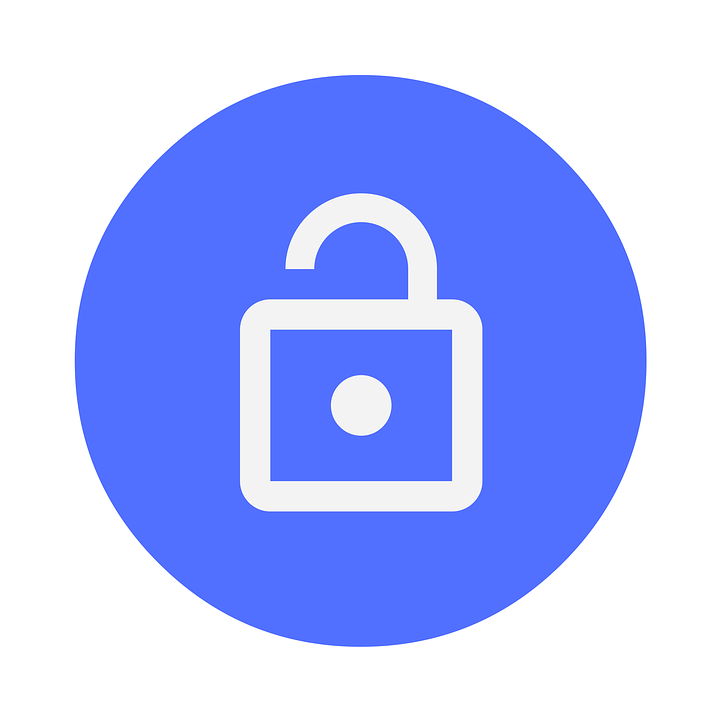 El cambio se puede realizar en Casas de Cambio establecidas, en aeropuertos y hoteles.
Formas de pago / TARJETA DE CRÉDITO INTERNACIONAL / EFECTIVO
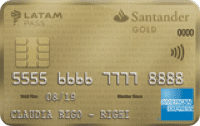 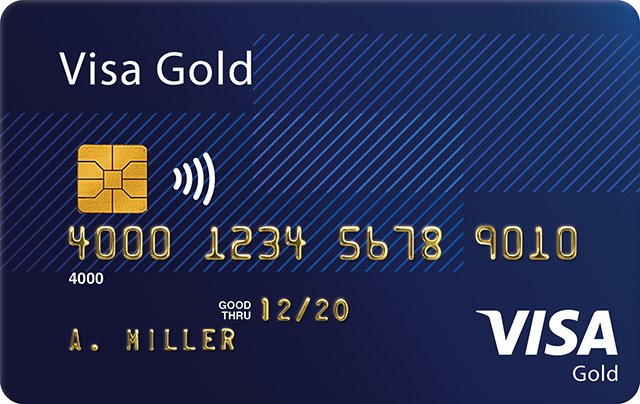 La mayoría de los cajeros automáticos de St. Maarten aceptan tarjetas bancarias internacionales de Visa, MasterCard, American Express, entre otras.
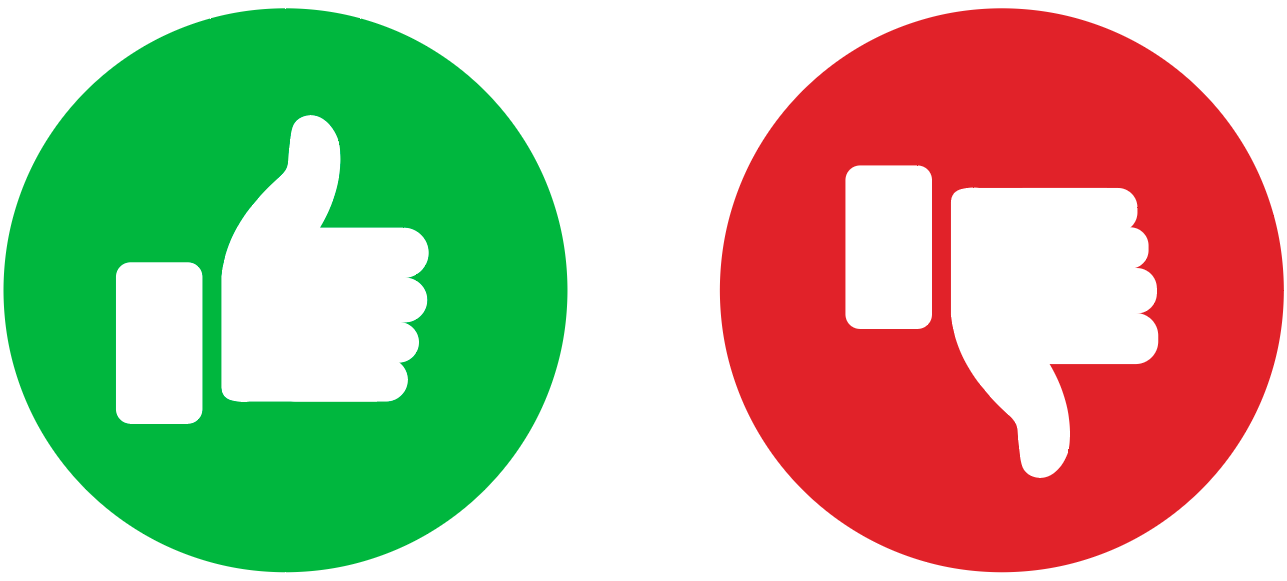 SEGURIDAD
DOCUMENTOS
PÓLIZA DE SEGURO
Es una isla muy amistosa con niveles altos de seguridad. De todas formas te recomendamos tener precaución con tus objetos personales.
El pasaporte debe estar vigente por al menos 6 meses retornado del viaje.
Se recomienda adquirir Asistencia en viaje con cobertura de gastos médicos.
REGULACIONES MIGRATORIAS
Los chilenos necesitan visado para viajar a St. Maarten y pueden quedarse en la isla con fines turísticos hasta por 90 días.
Requerida prueba PCR COVID-19 negativa realizada dentro de las 120 horas antes de la salida del vuelo.
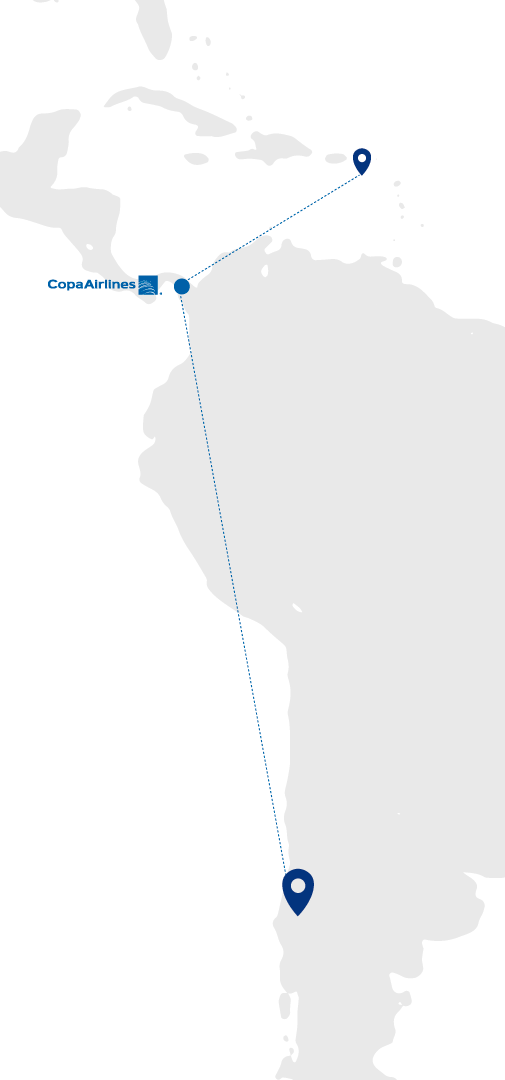 (ST. MAARTEN) SXM
Líneas aéreas
PANAMÁ (PTY)
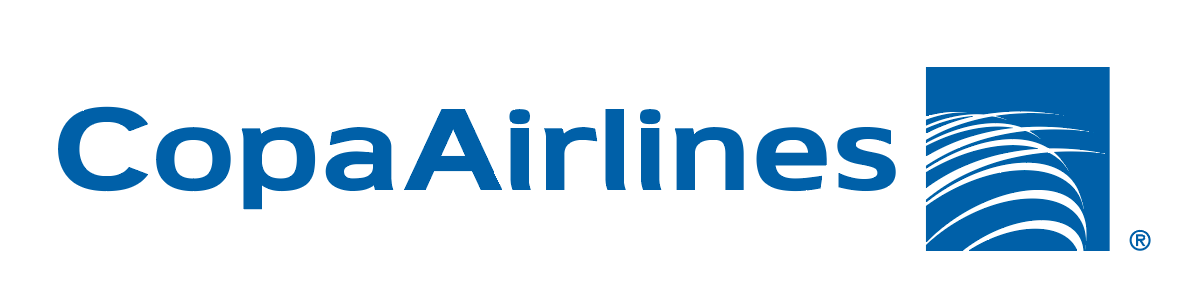 Saint Maartin (SXM)
VUELO CM 134 

4 vuelos semanales (lunes, miércoles, sábado y domingo) con conexión en Ciudad de Panamá.
SANTIAGO DE CHILE (SCL)
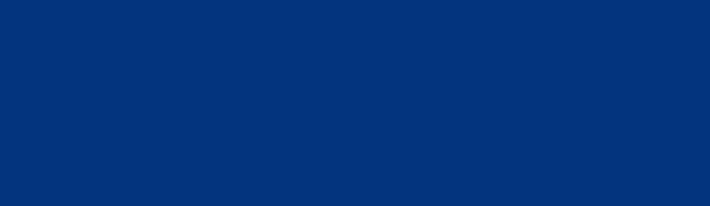 DESTINOS
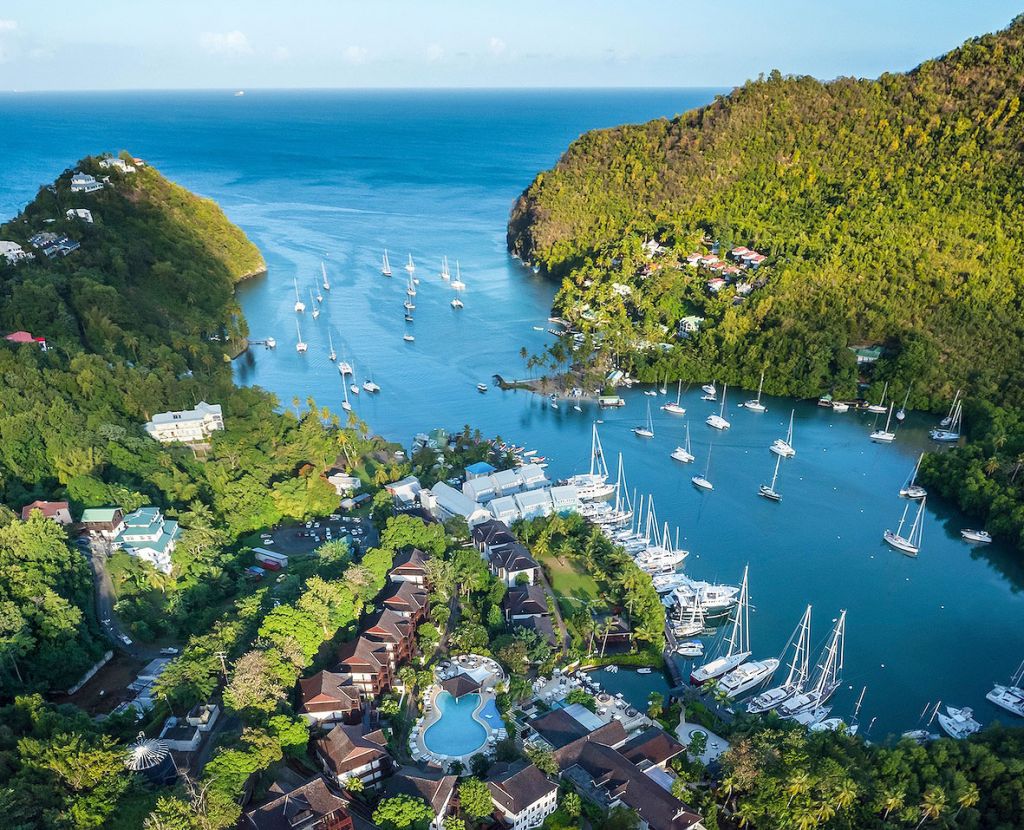 TOP 3 EXCURSIONES
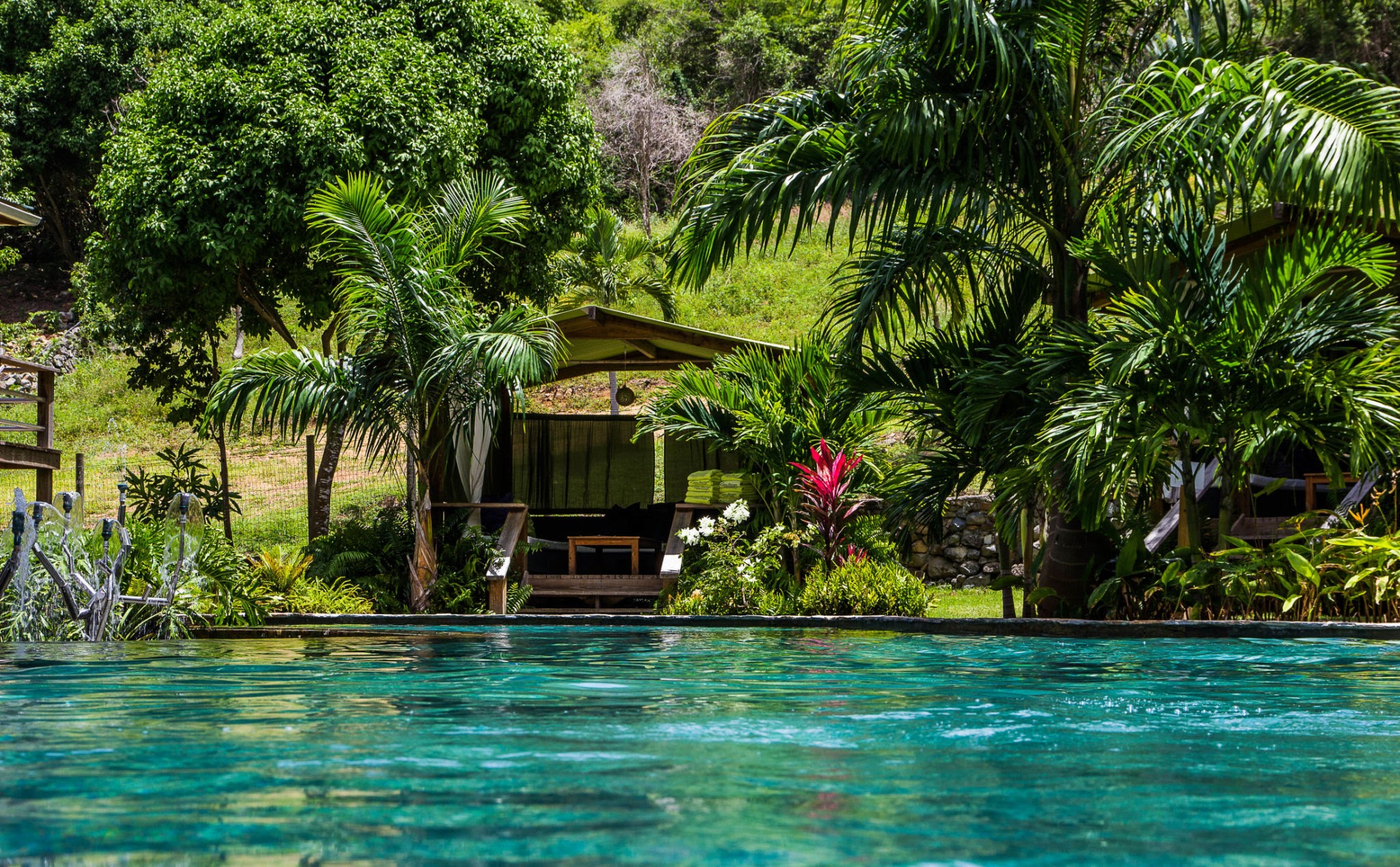 LOTERIE FARM
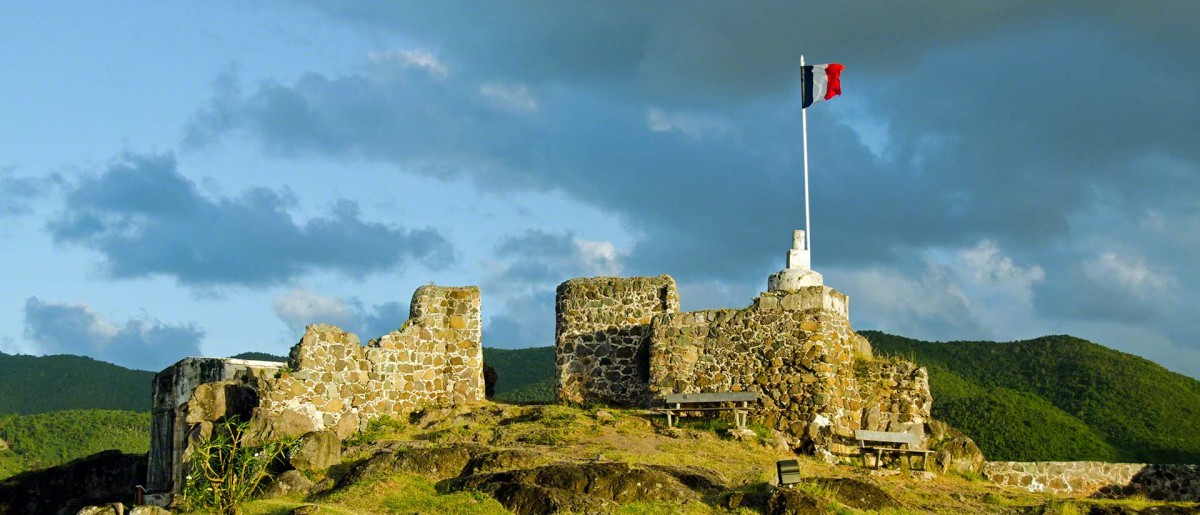 FORT LOUIS
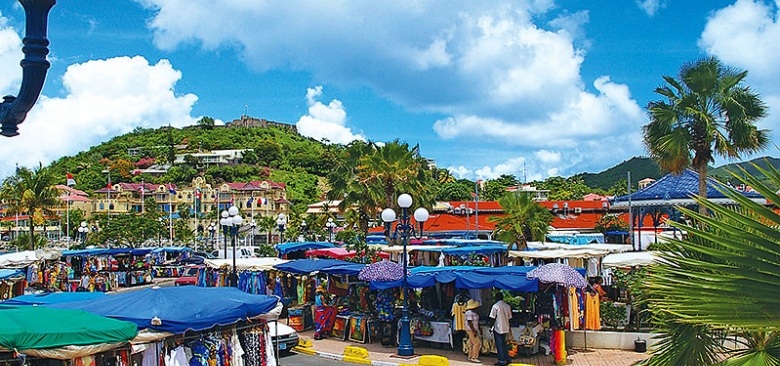 FRANCIA / ZONA NORTE DE LA ISLA
SAN MARTÍN – MARIGOT
MARIGOT MARKET
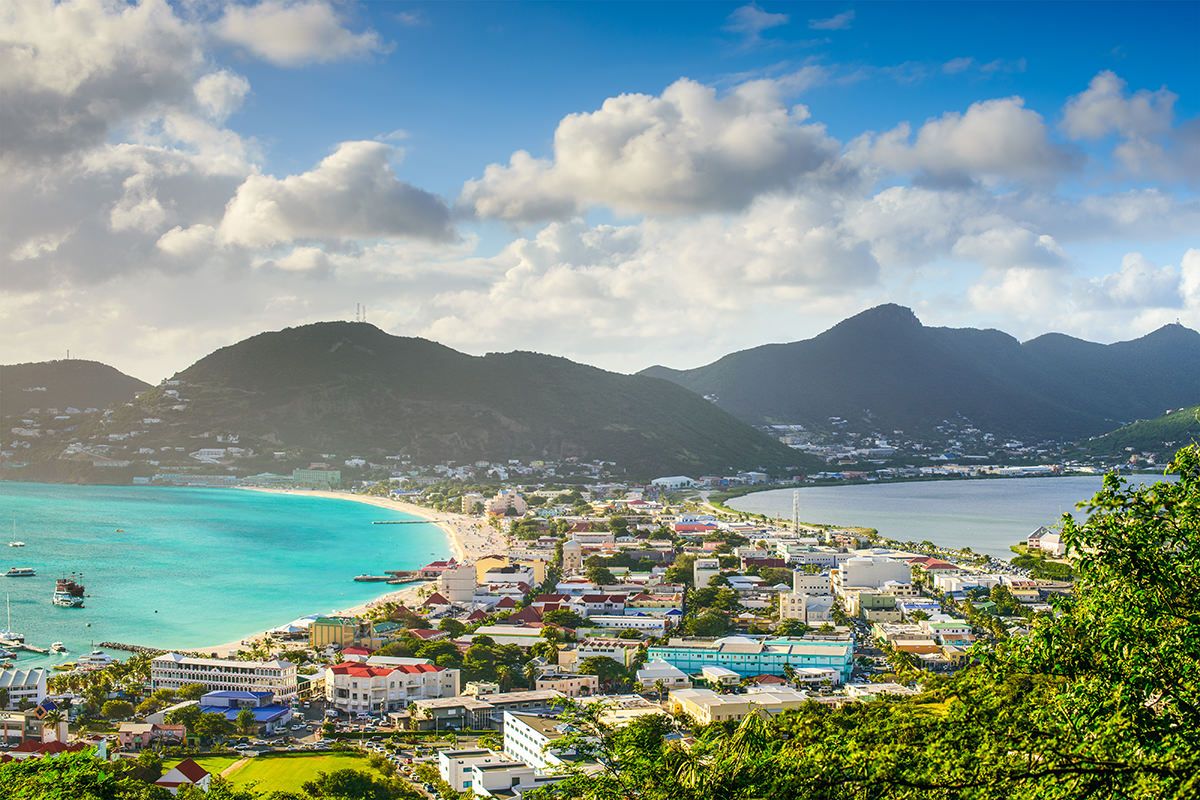 TOP 3 EXCURSIONES
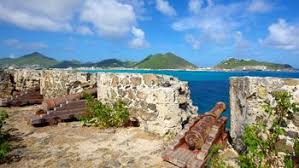 FUERTE ÁMSTERDAM
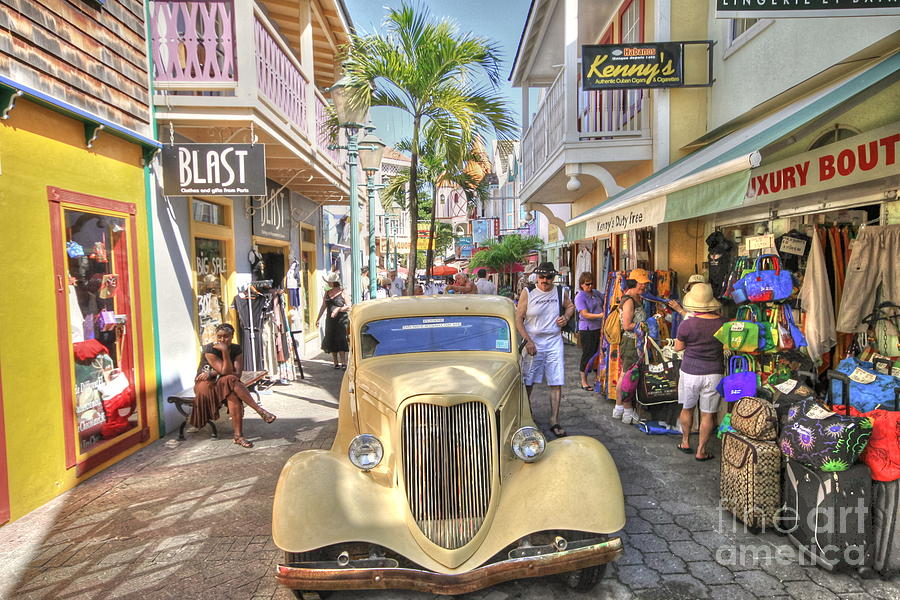 OLD STREET
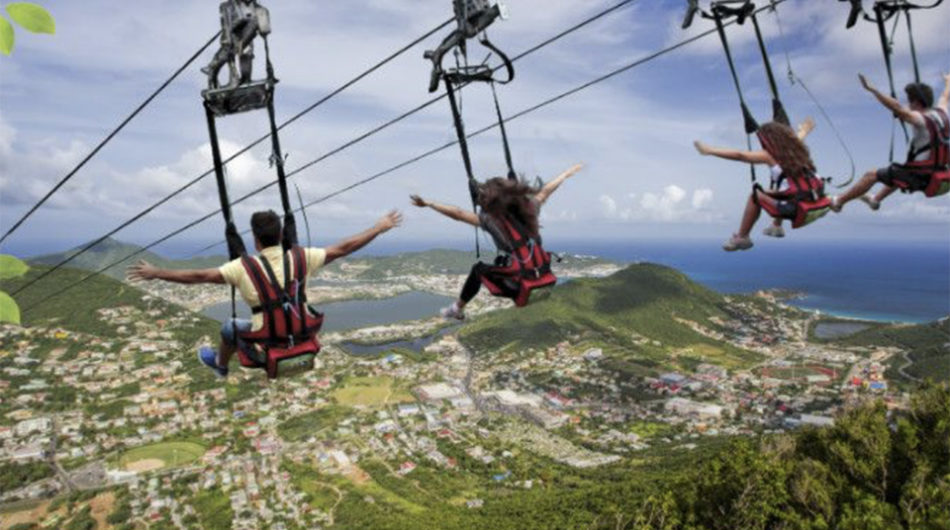 PAÍSES BAJOS / ZONA SUR DE LA ISLA
ST. MAARTEN – PHILIPSBURG
RAINFOREST ADVENTURES
Hoteles en St. Maarten
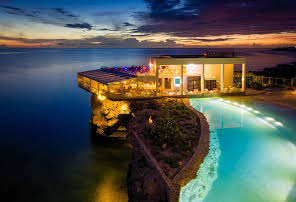 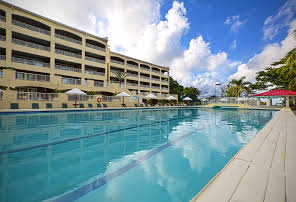 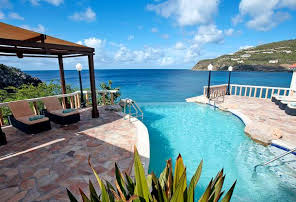 Divi Little bay beach resort
Sonesta Ocean Point Resort
Simpson Bay Resort And Marina
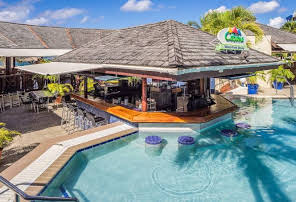 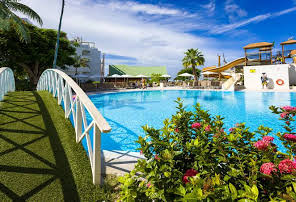 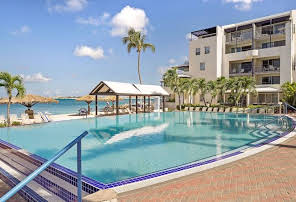 Sonesta Maho Beach Resort
Flamingo Beach Resort by Diamond
Royal Palm Beach Resort
Playas destacadas
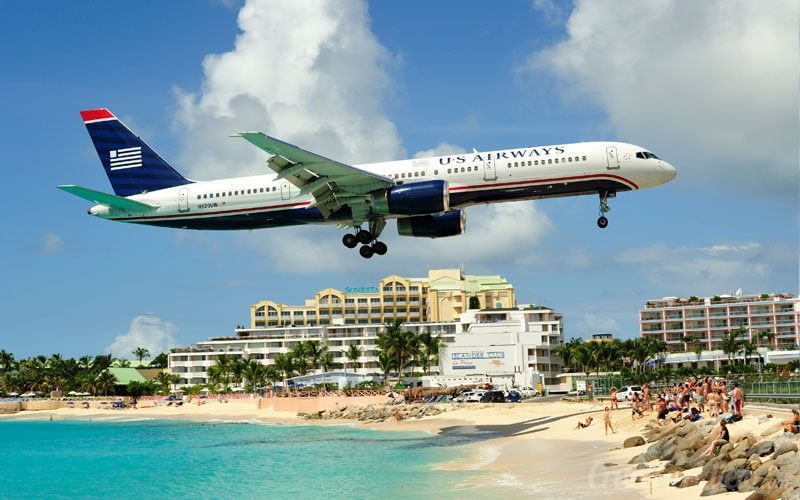 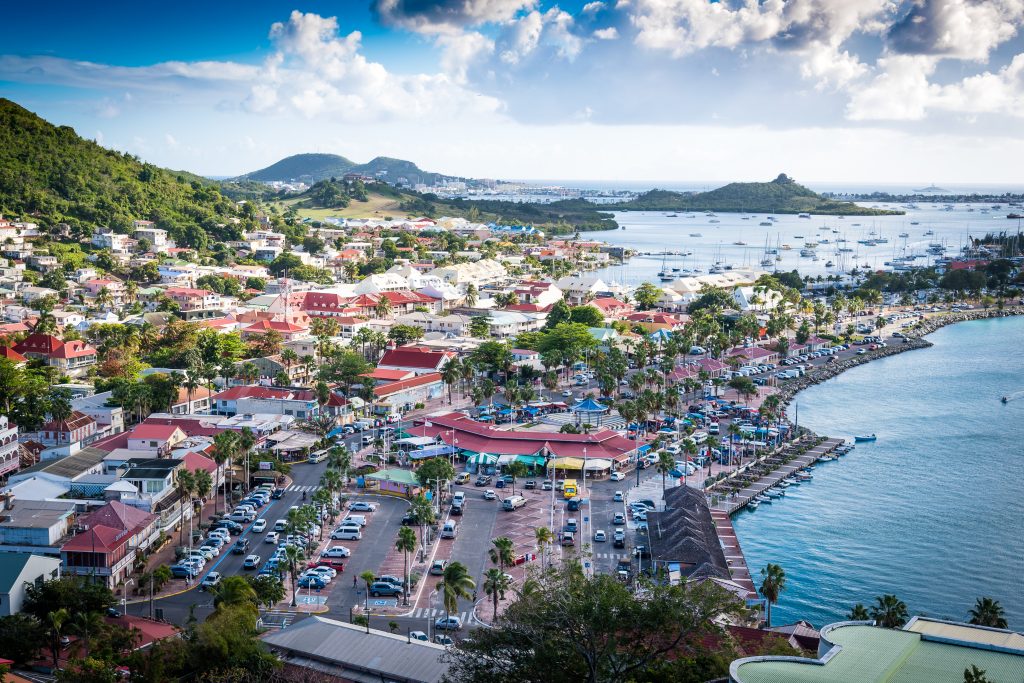 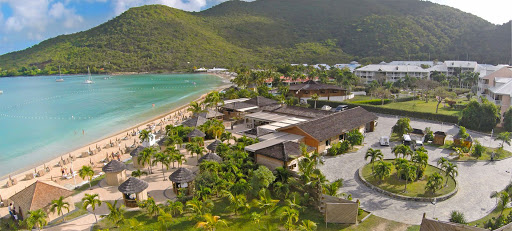 Maho Beach
Anse Marcel Beach
Baie Nettle Beach
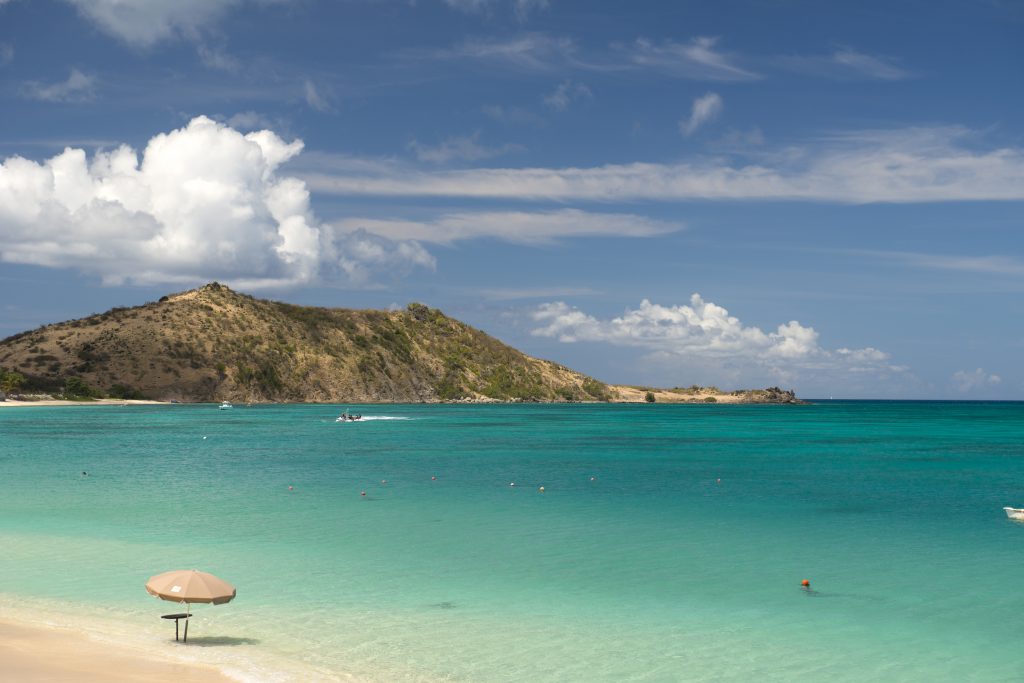 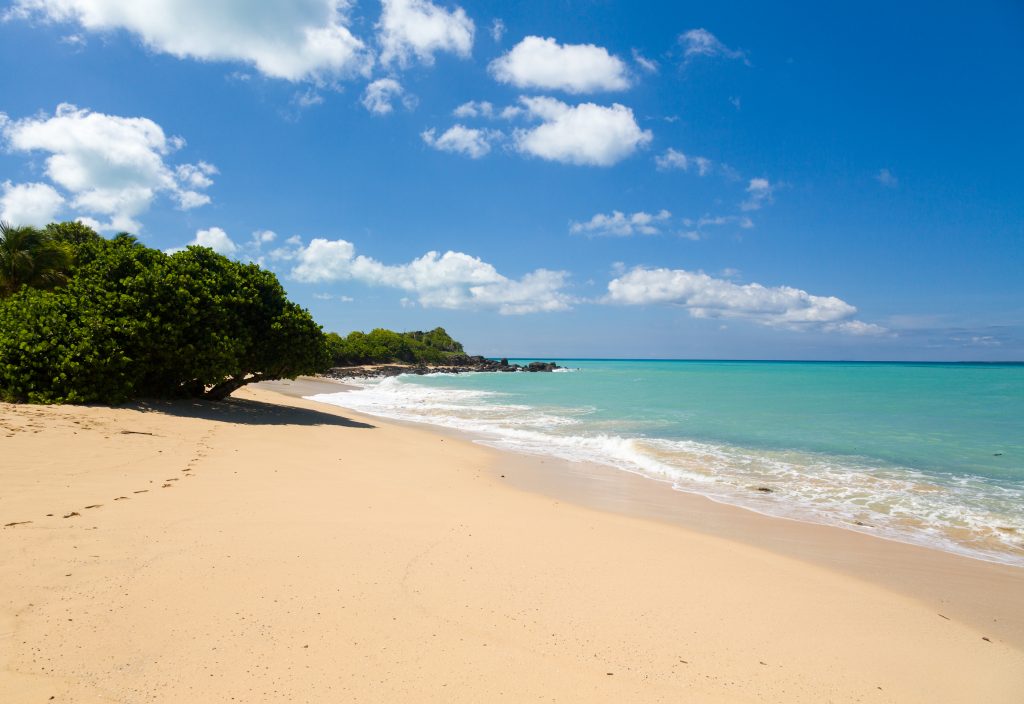 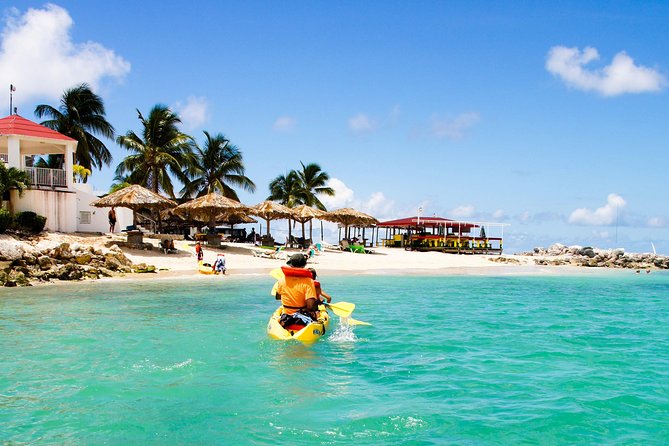 Grand Case Beach
Happy Bay
Simpson Bay
Actividades recomendadas
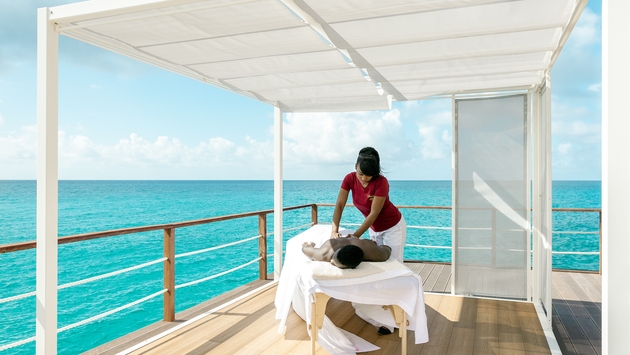 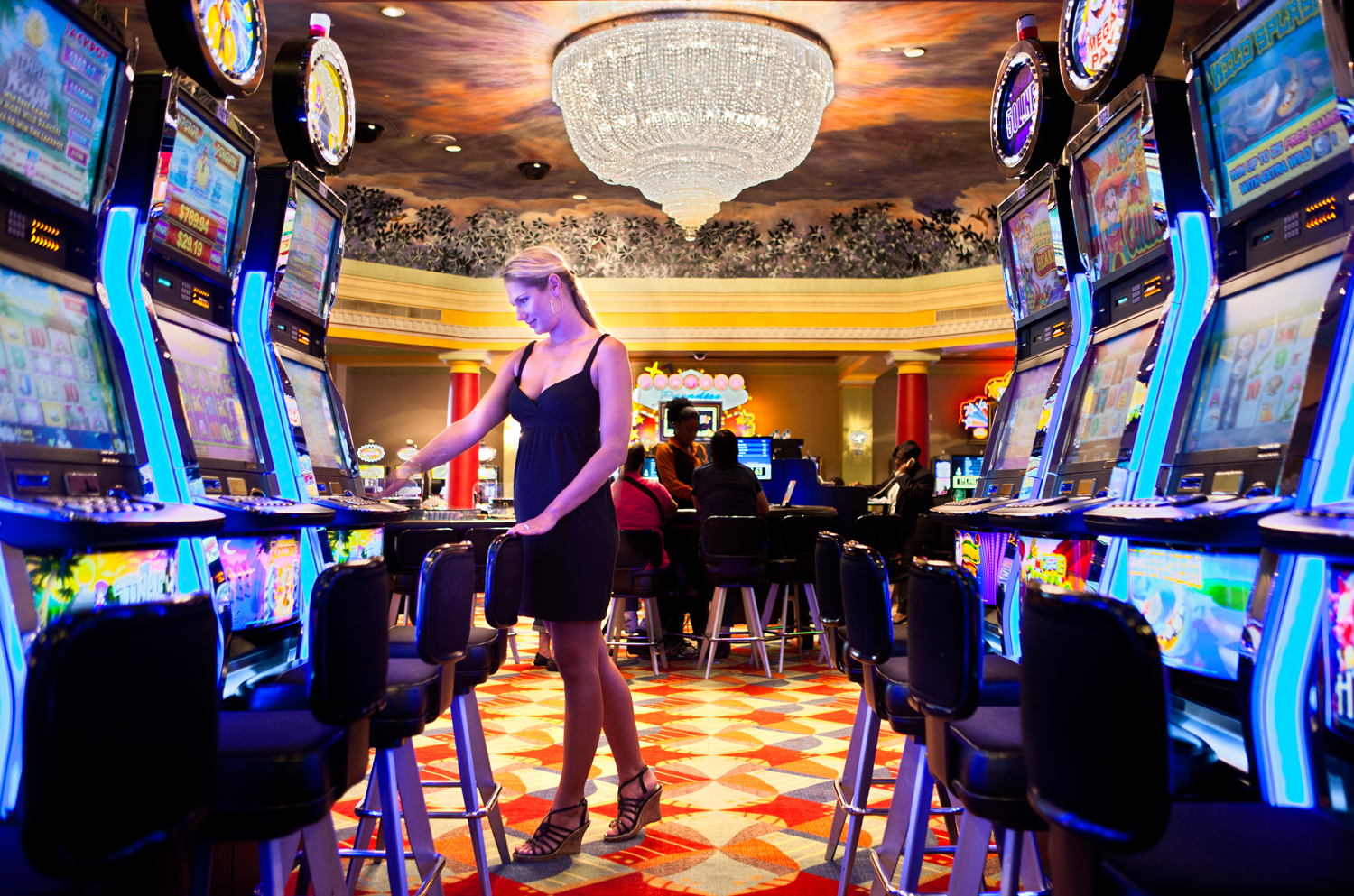 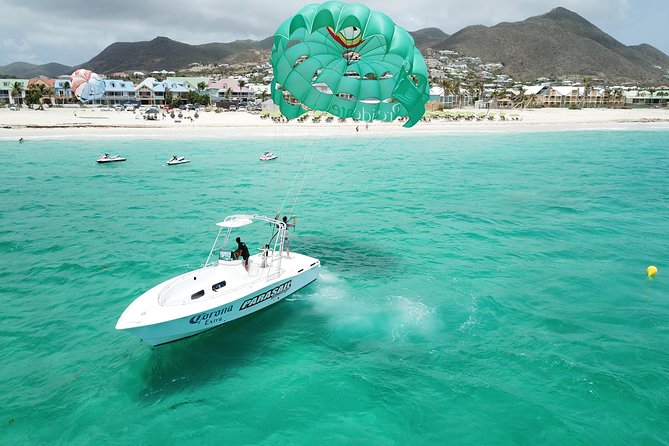 Spa & Relax
Deportes acuáticos
Casinos
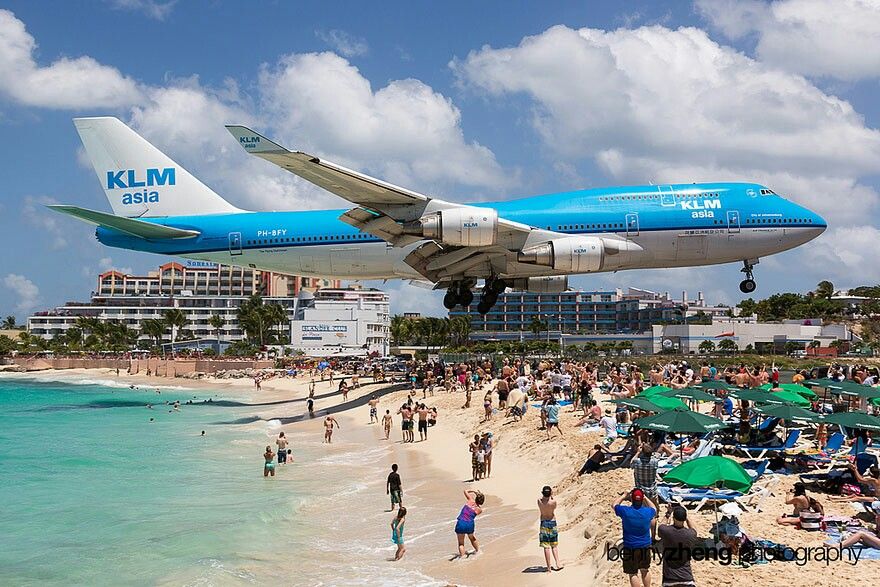 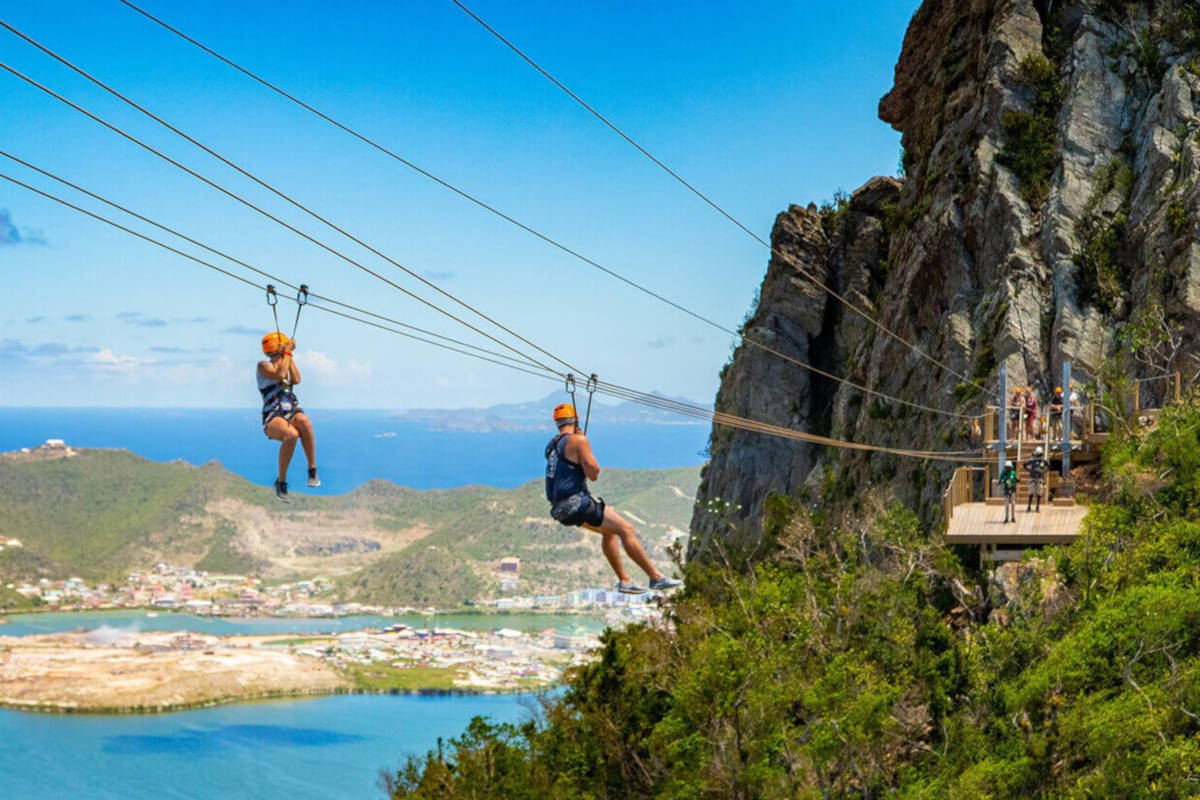 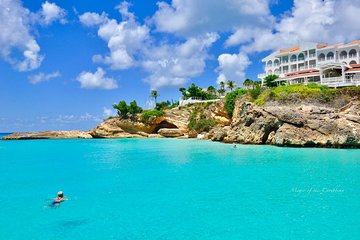 Aterrizaje de aviones en Maho Beach
Aventura
Buceo
Modalidades de viaje
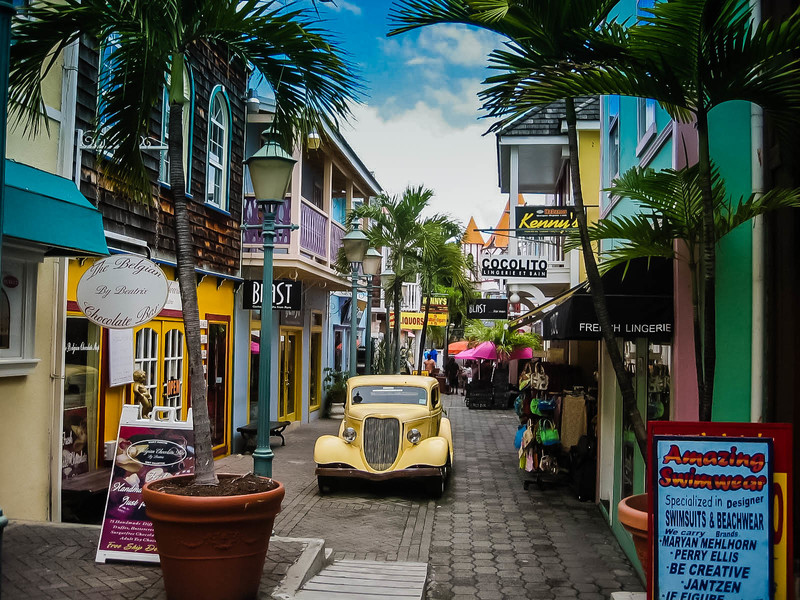 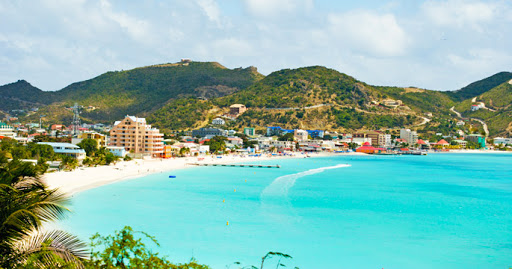 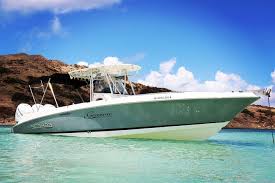 Sol & playa
Turismo de compras
Naturaleza & deportes acuáticos
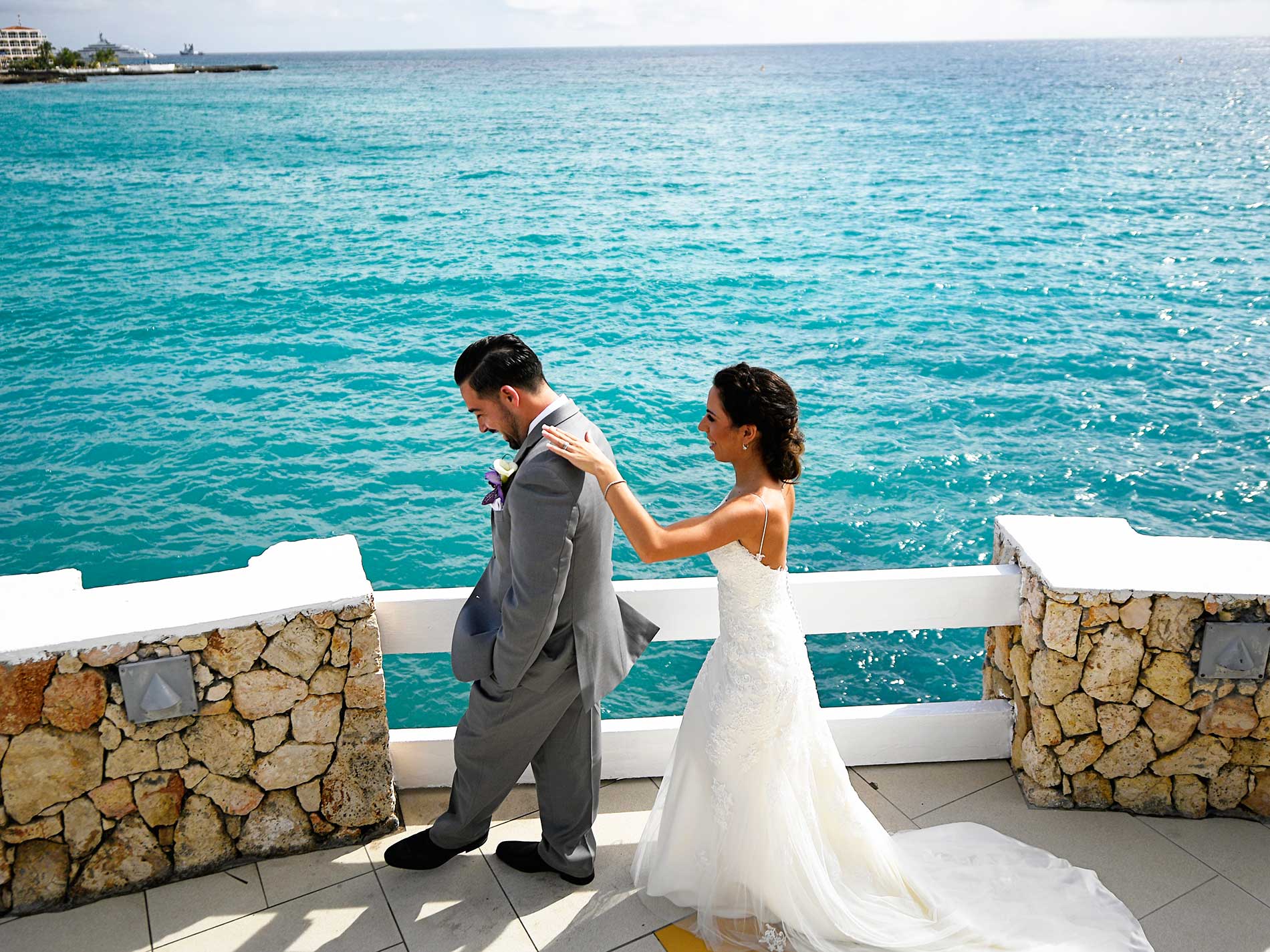 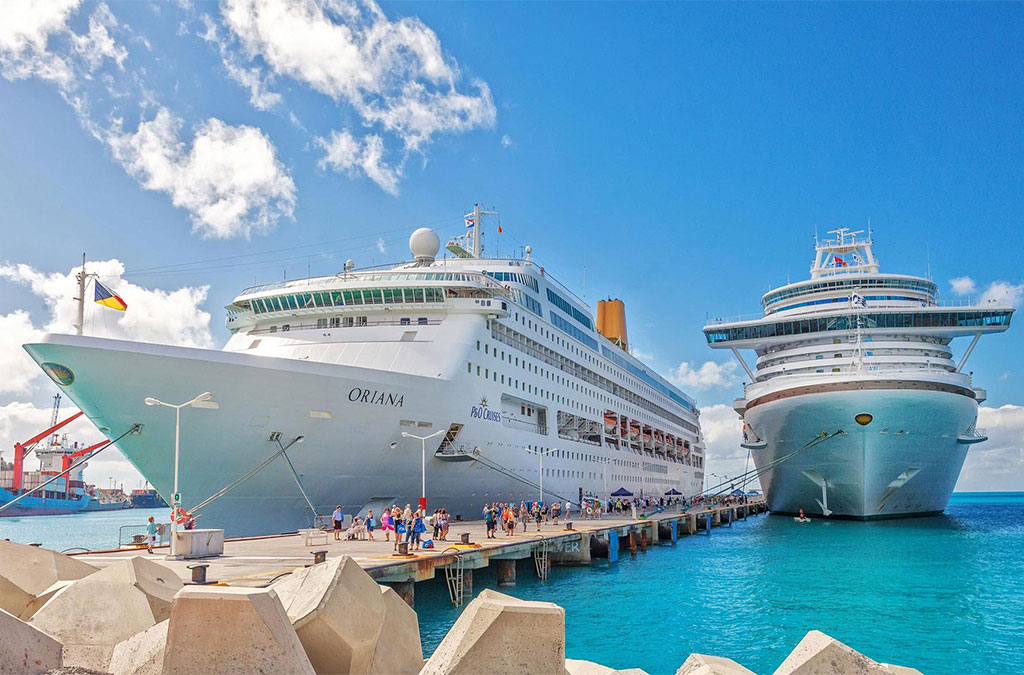 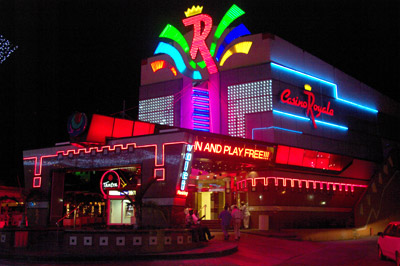 Bodas & Lunas de Miel
Casinos y Spa
Cruceros & destinos combinados
Productos
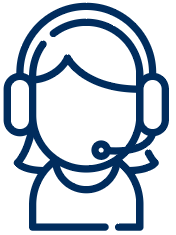 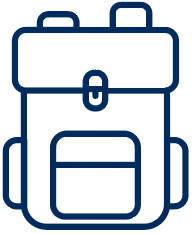 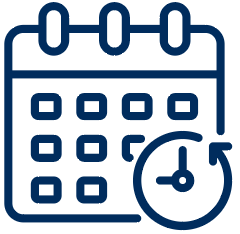 Representación & guías
Excursiones
Eventos e incentivos
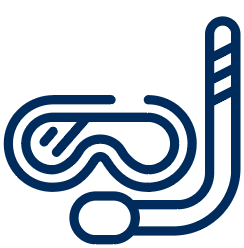 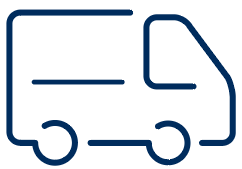 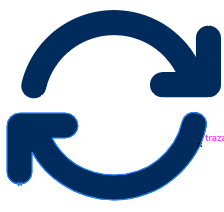 Turismo Especializado
Traslados
Destinos combinados
Principales cadenas hoteleras
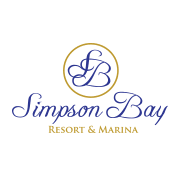 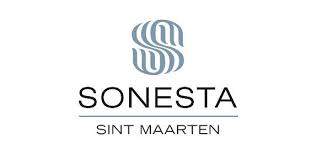 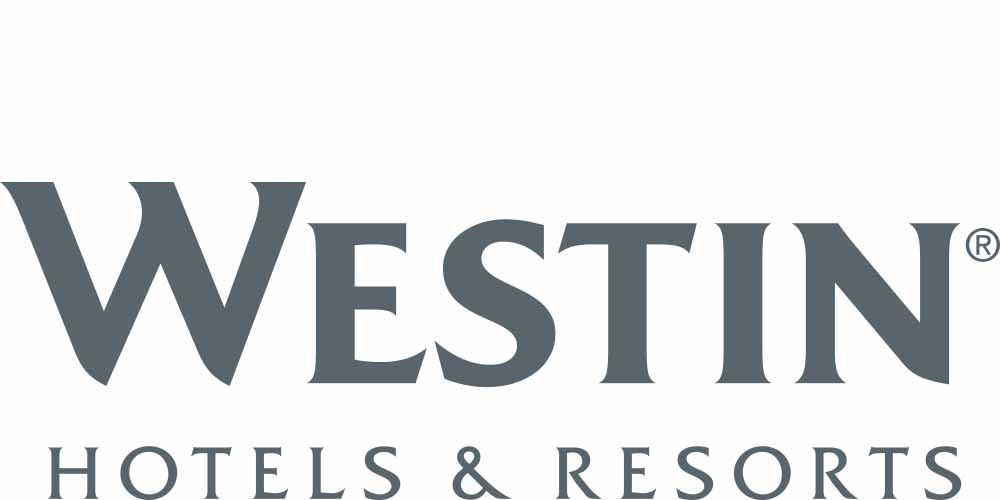 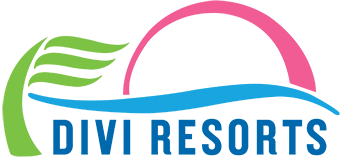 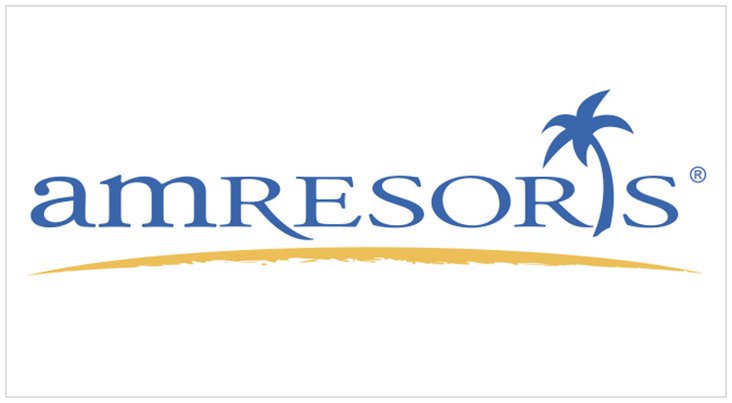